MyFRS
FINANCIAL GUIDANCE PROGRAM
Nearing Retirement                           in the FRS
Workshop Objectives
Know how to set goals for retirement including income needs
Review sources of income you have to meet your retirement goals
Recognize how to develop a plan for the distribution of retirement assets
Understand tax and planning opportunities that may present themselves
Review the tools and resources available to help
Know which steps to take next
2
Tools and Resources
MyFRS.com
MyFRS Financial Guidance Line
866-446-9377
Employee workshops
Print and e-mail communications
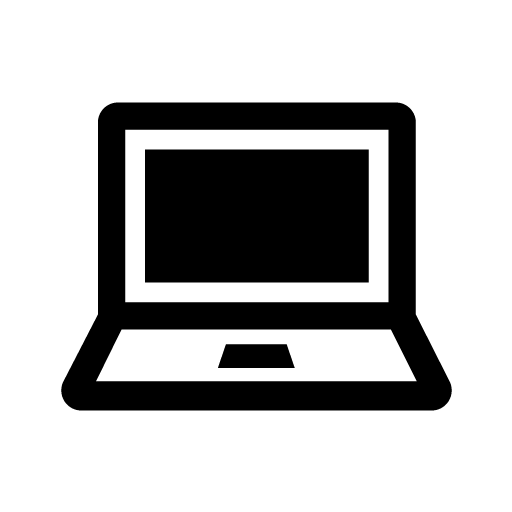 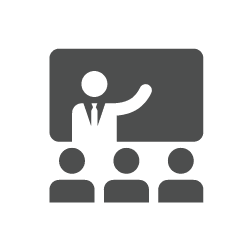 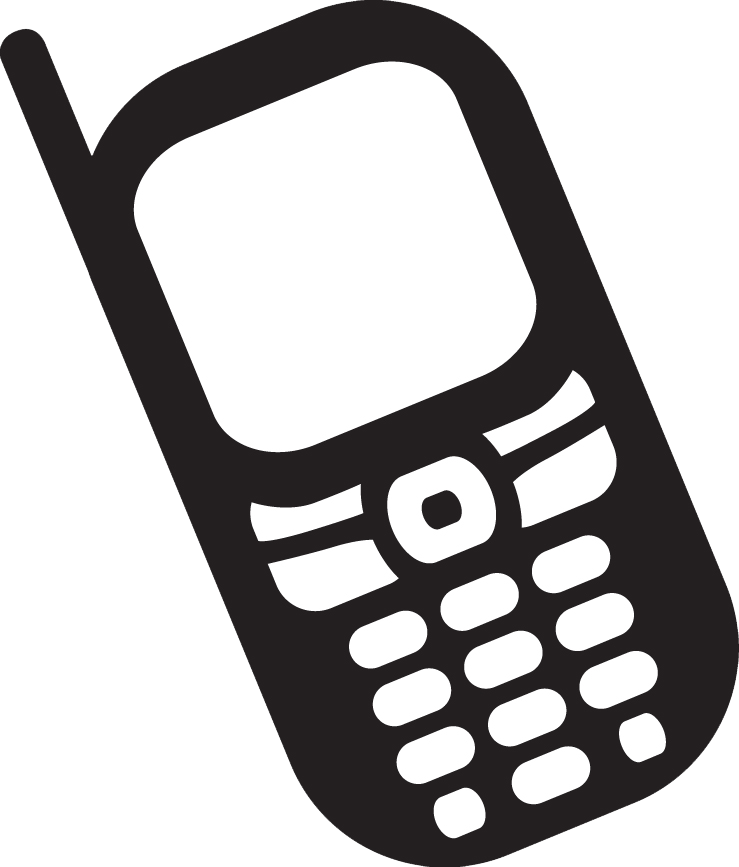 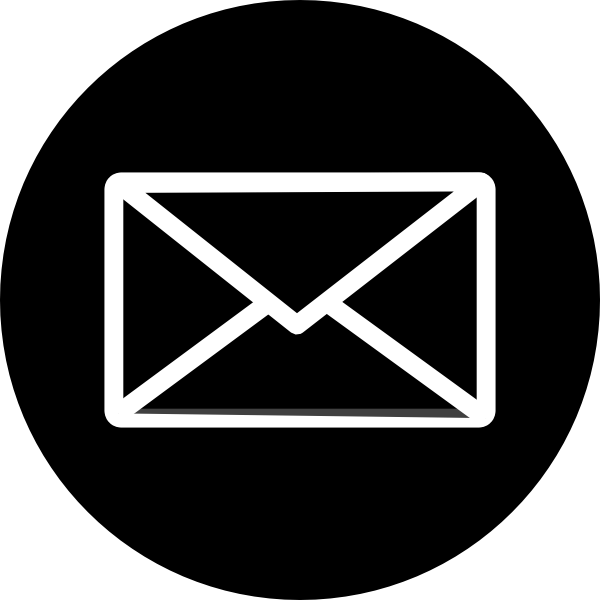 3
Personal Action Plan
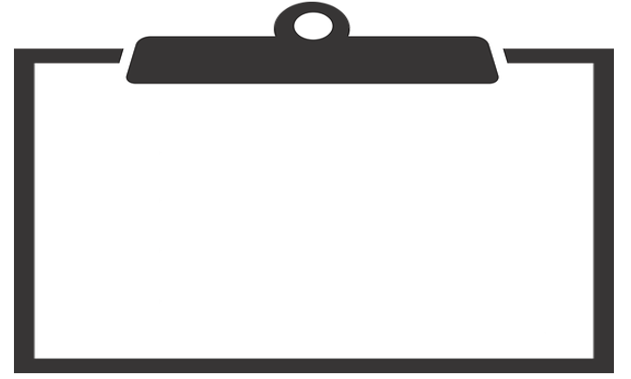 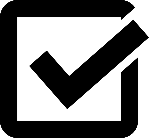 See Appendix G for your own Personal Action Plan
4
Balancing Retirement Goals
5
How Will You Spend Your Time in Retirement?
Will you be employed?
Part-time or full-time?
New career?
Will you volunteer?
Do you have a hobby?
What activities will you be involved in?
Do you plan to travel?
6
Where Will You Live in Retirement?
Current home
New home, in state
New home, out of state
In another country
Don’t know
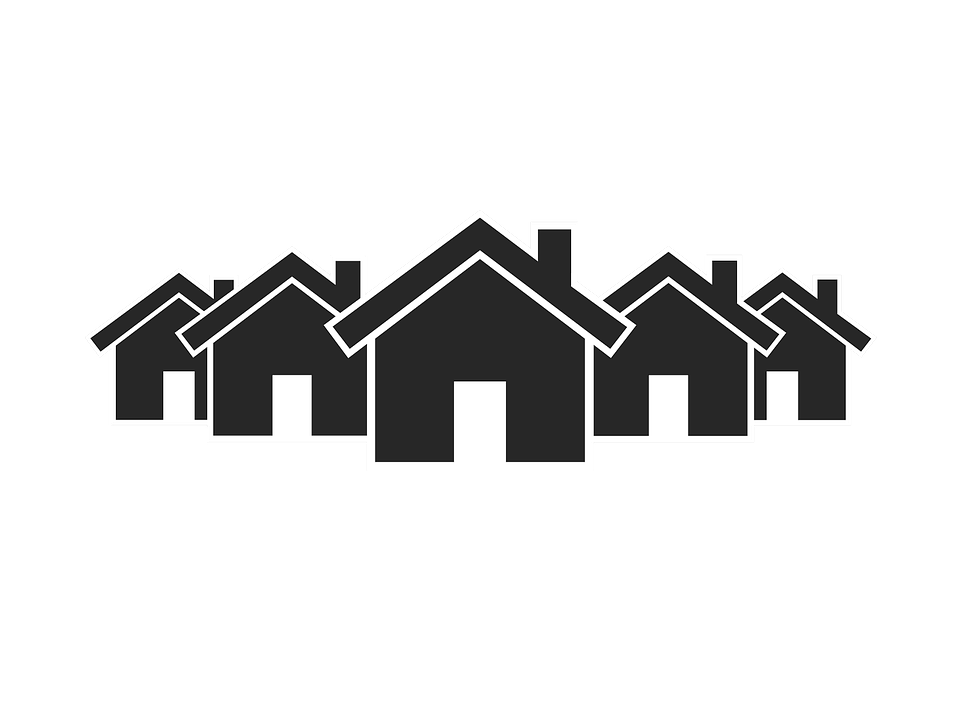 7
U.S. State Income Tax Rates
Note: Figures reflect 2020 rates
High: 7% or higher
Medium: 4% to 7%
Low: > 0% to 4% or tax interest/dividends only
None
8
Financial Impact of Lifestyle Changes
Making Large Purchases
Relocating
New Lifestyle
Staying Healthy
Caring for Others
Consider how your lifestyle will change, and how the changes will affect your finances
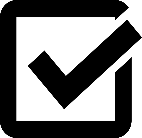 9
When Will You Retire?
How many 
years?
How many 
years?
10
Planning for Longevity
Sources: U.S. Department of Health and Human Services, National Vital Statistics Reports, Vol. 69,  dated November 17, 2020 and RP 2000 Mortality Table
11
Retirement Income Model - Expenses
Discretionary Expenses
Flexible Income From Assets (Investment Plan, DROP, 403(b), 457, IRAs, etc.)
Cover Discretionary Expenses
Necessary Expenses
Convert to Fixed Income to
Cover Necessary Expenses
Fixed Income Streams
(Pension Plan, 
Social Security, etc.)
Cover Necessary Expenses
12
Know Your Annual Retirement Expenses
What are your retirement expenses?
Is the expense recurring or one-time?
Same amount each year or different amounts?
How much is necessary vs. discretionary?
How much is fixed vs. variable?
How will inflation affect you?
How will expenses change for the survivor?
13
Calculating Retirement Expenses - Example
*Assumes mortgage is paid off by retirement
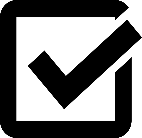 Complete the Retirement Expense Worksheet in Appendix B
14
How do Healthcare Expenses Change When You Retire?
Needs
Preventive care
Chronic care
Prescription drugs
Dental
Long-term care
Coverage
Retiree plan
Medicare at age 65
Costs
Higher costs
Medicare premium
Needs
Preventive care
Prescription drugs
Dental
Coverage
Group medical
Dental
Costs
Lower costs
Group pricing
Cost-sharing
15
Retiree Medical Plans
16
Retirement Income Model - Income
Discretionary Expenses
Flexible Income From Assets (Investment Plan, DROP, 403(b), 457, IRAs, etc.)
Cover Discretionary Expenses
Necessary Expenses
Convert to Fixed Income to
Cover Necessary Expenses
Fixed Income Streams
(Pension Plan, 
Social Security, etc.)
Cover Necessary Expenses
17
FRS Retirement Plans
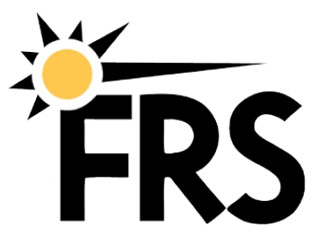 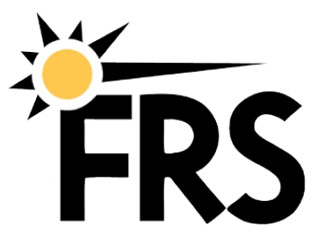 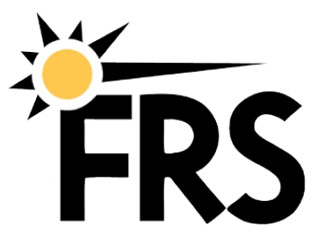 Pension Plan
Investment Plan
Typically provides Fixed Income in Retirement
Can provide Flexible Income in Retirement
18
2nd Election Rules
Pension Plan members can convert their accumulated pension benefits into a lump sum by switching to the Investment Plan
Investment Plan members can buy into the Pension Plan
If cost > balance, you will need to make up the difference using personal assets
If current balance > the cost to buy in, the excess will accumulate in the Investment Plan for future benefit
Eligibility to use the 2nd Election
May be used only once and is irrevocable
Must be actively employed receiving service credits and
Does not have a termination date on record and
Cannot be on unpaid leave of absence
19
Considerations in Using Your 2nd Election
Pension Plan members  
Do you want to take the FRS benefit with you to a    non-FRS employer? 
Do you want to control how/when you receive the benefit?
Investment Plan members  
Can you receive a richer benefit under the Pension Plan because you are staying longer than you initially expected?
Do you want to participate in the DROP program?
Speak to your employer about the impact of switching plans on retiree medical and call the MyFRS Financial Guidance Line to help decide if switching plans might be right for you
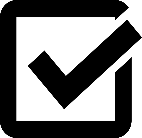 20
2nd Election Choice Service
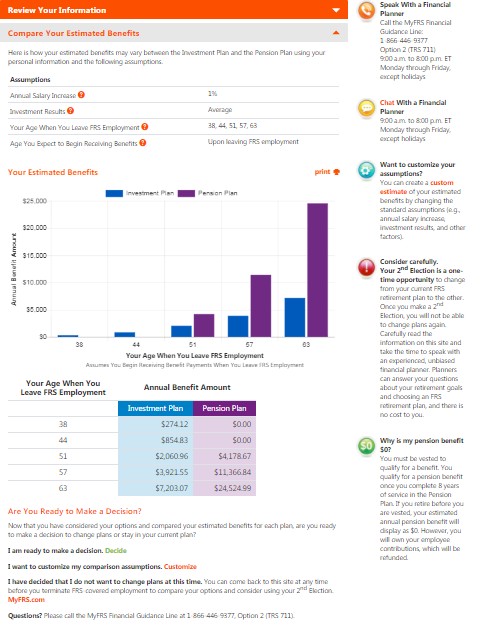 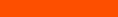 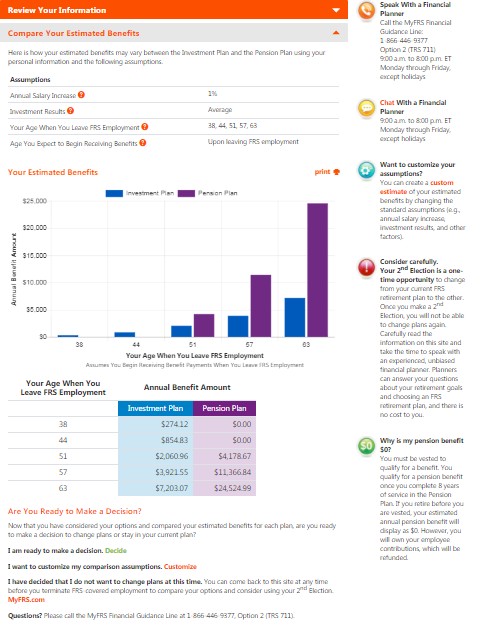 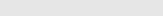 21
What are Your Fixed Retirement Income Sources?
Other
Social Security
Pension Plan
22
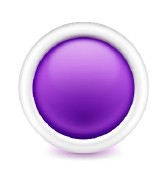 FRS Pension Plan
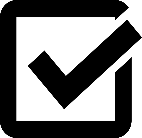 Call the MyFRS Financial Guidance Line for assistance in choosing a payment option
 Make certain you understand the re-employment restrictions before you retire
23
Social Security Benefits Projection
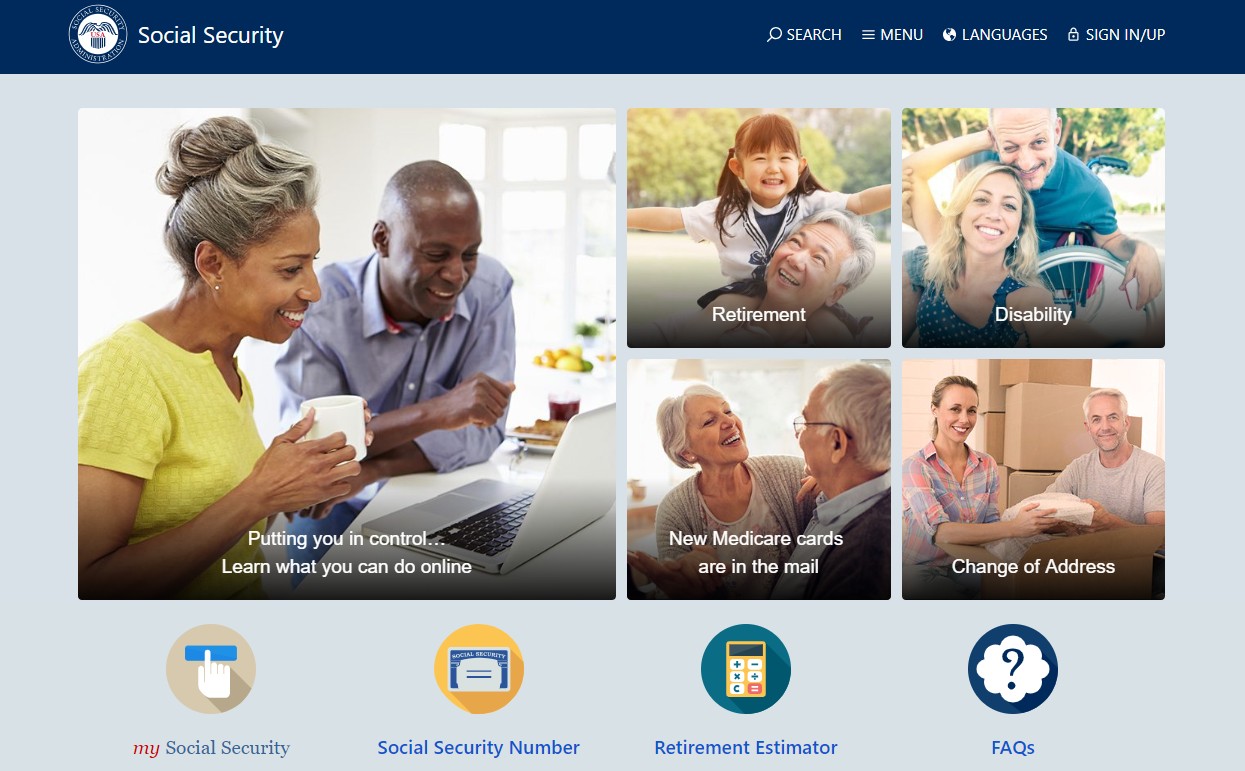 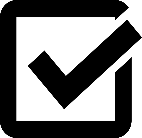 Request an estimate of benefits by contacting Social Security Administration at 1-800-772-1213 or online at ssa.gov/benefits/retirement/estimator.html
24
Early, Full and Delayed Social Security Benefits
FRA=66
FRA=67
Monthly reduction of 5/9 of 1% for each of the first 36 months before FRA, plus 5/12 of 1% for each additional month
Monthly increase of 2/3 of 1% for each month beyond FRA
Call the MyFRS Financial Guidance Line for assistance in deciding when to begin benefits
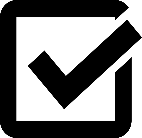 FRA = Full Retirement Age
25
Spousal Benefit – Example
Social Securitybenefit at FRA
Half of       FRA benefit
Spouse’s minimum Social Security benefit at FRA
Note: Spouse receives the greater of the benefit based on their work history or 50% of their spouse’s benefit
26
Social Security 2021 Earnings Limitation
27
Federal Taxation of Social Security Benefits
Modified Adjusted Gross Income includes: Gross income, tax exempt income, and half of Social Security benefits
28
Other Possible Fixed Income Sources
Former employer pension
Part-time or full-time work
Rental income
Spouse/partner’s fixed income
29
Retirement Income Model - Income
Discretionary Expenses
Flexible Income From Assets (Investment Plan, DROP, 403(b), 457, IRAs, etc.)
Cover Discretionary Expenses
Necessary Expenses
Convert to Fixed Income to
Cover Necessary Expenses
Fixed Income Streams
(Pension Plan, 
Social Security, etc.)
Cover Necessary Expenses
30
What are Your Retirement Investment Income Sources?
Investment Plan
DROP
Employer Savings Plans
Other
31
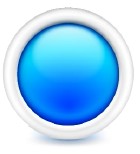 FRS Investment Plan Benefit Payment Options
Lump-sum distribution
Distributions on demand or by any schedule
Guaranteed annuity payments for life, including survivor options and 3% annual benefit increase
Any combination of the above distribution options
Rollover to an IRA or another tax-deferred plan
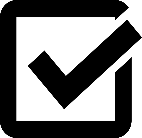 Visit MyFRS.com to view the Investment choices within the FRS Investment Plan
 Make certain you understand the re-employment restrictions before taking a distribution
32
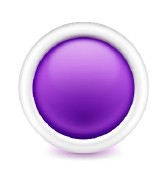 Deferred Retirement Option Program (DROP)
Available to Pension Plan participants
Retire and begin accumulating retirement benefits without terminating employment
Eligible to participate in month you reach Normal Retirement (according to membership class and hire date)
Maximum participation of 60 months (5 years)
School Boards – Instructional Personnel exceptions
Accumulated benefits earn interest, compounded monthly
Annual effective rate of 1.3%
DROP benefits paid at termination are eligible for rollover
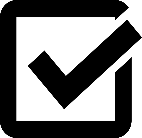 Call the MyFRS Financial Guidance Line to learn more
33
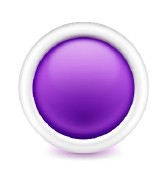 What Can You Do With Your DROP  Account?
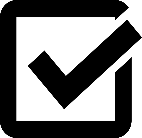 Call the MyFRS Financial Guidance Line to further understand the tax implications and help you make a decision
34
Other Retirement Assets:Employer-Sponsored Savings Plans
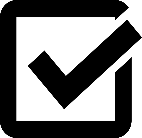 Contact your plan administrator to see if you qualify for special catch-up contributions and to understand your distribution options
35
How do Retirement Plans Compare Once     in Retirement?
36
How do Retirement Plans Compare Once    in Retirement?
37
What Other Investment Income Sources    Will You Have?
Taxable savings
Deferred annuities
Other retirement savings plans/pensions
Spouse’s retirement assets
Inheritance
Home equity
Other?
38
Retirement Income Model - Strategies
Discretionary Expenses
Flexible Income From Assets (Investment Plan, DROP, 403(b), 457, IRAs, etc.)
Cover Discretionary Expenses
Necessary Expenses
Convert to Fixed Income to
Cover Necessary Expenses
Fixed Income Streams
(Pension Plan, 
Social Security, etc.)
Cover Necessary Expenses
39
Income from Assets – Strategies
Annuitize
Use income and principal
Live off the income
40
Annuities vs. Lump Sums
Source: Metlife.com 1Those who took a lump sum from a DC plan and did not have separate DB pension income depleted their money in just four years; very small base (n<40). 2The average age of those who took a lump sum was 65. 3Society of Actuaries Annuity 2000 Mortality Table with 100% AA projection to 2016 and 150% projection thereafter, with mortality blended 50% Male and 50% Female.
41
What are Fixed Immediate Annuities?
Insurance products designed to distribute assets 
Convert a lump sum of money into a stream of payments
Payments paid over your lifetime or multiple lifetimes
Payments are fixed, though you can purchase a COLA
42
Deciding How Much to Annuitize
Investment risk:
Will I annuitize funds I am no longer comfortable investing?
Longevity:
Will I be able to support an acceptable lifestyle for life?
Survivors:
Will I be able to provide for my spouse’s / partner’s needs after I am gone?
Expenses:
Will I be able to cover my necessary recurring expenses?
Anxiety:
What can I do to stabilize income for peace of mind?
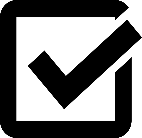 Call the MyFRS Financial Guidance Line to obtain a quote from Metlife at group rates
43
Withdrawals from Investments
What is your basic withdrawal strategy?
Do you plan to live on the interest and dividends only?
Will you also access the principal?
How much income can your investments provide?
What mix of investments will you use?
What average returns should you expect?
What average returns do you need?
How much can you withdraw without running out of money in your lifetime?
When MUST you withdraw from retirement accounts?
Which accounts should you withdraw from first?
44
Why Investing for Income is Not Enough?
Rule of 72
Note: Portfolio assumed to yield 5% income
45
How Many Years Will Your Assets Last Using Both Income and Principal?
Rate of return
Withdrawal rate
=50+ years
*
Note: Withdrawal rate is based on the first year distribution.  Subsequent distributions increase 3.5% for inflation.
46
Required Minimum Distributions
Accounts subject to Required Minimum Distributions:
Investment Plan, 403(b), 457, 401(k), Traditional      IRA, Rollover IRA
Required by December 31
First RMD by April 1st of the year following the year  you reach age 72 
50% penalty if RMD not taken
Distributions determined using a "Uniform Table" 
Exception if spouse is your sole beneficiary and more than 10 years younger
47
Considerations for Order of Account Withdrawals
Taxable
Tax-deferred
Tax-free
Work with a tax/financial professional throughout retirement to assist with account withdrawal decisions
48
Establishing Payments
Know your upcoming annual expenses
Understand what your account distributions need to cover
Decide which account(s) you will/must take       distributions from
Set aside enough in cash for upcoming planned distributions and for unanticipated emergencies
Establish a payment method
Annually
Quarterly
Monthly
Distributions as needed
49
Workshop Objectives
Define your goals for retirement
Use the retirement planning process to organize your retirement plan
Understand the role of FRS retirement plans
Review the tools and resources available to help
Know which steps to take next
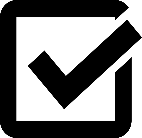 See Appendix C for a Retirement Checklist and Appendix D for a Glossary of Financial Terms
50
Tools and Resources
MyFRS.com
MyFRS Financial Guidance Line
866-446-9377
Employee workshops
Print and e-mail communications
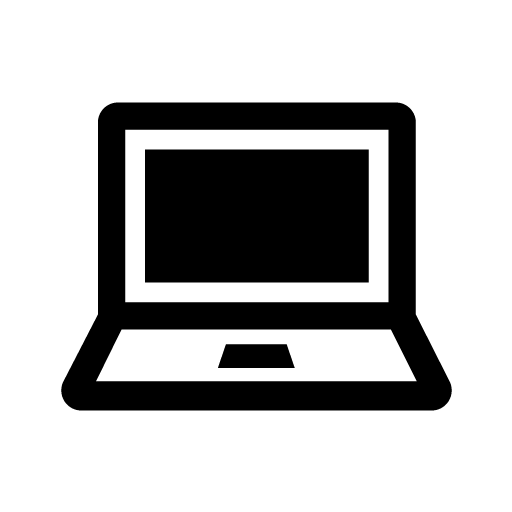 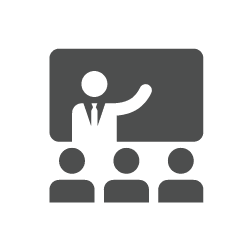 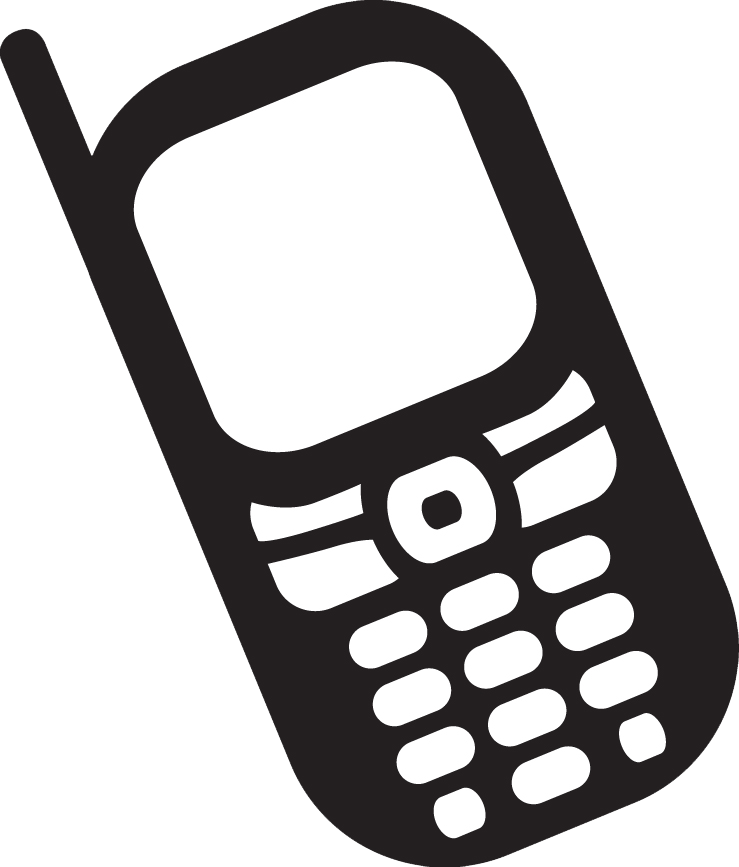 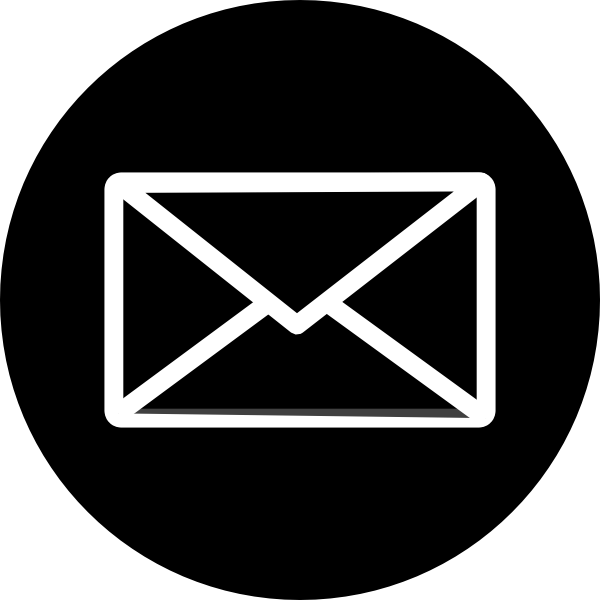 51
Next Steps: Personal Action Plan
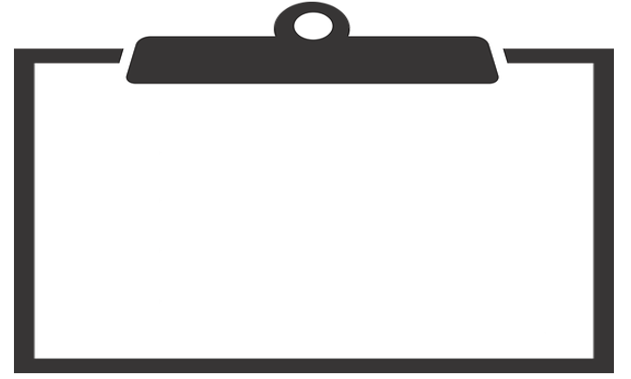 52
Questions and Answers
53
MyFRS
FINANCIAL GUIDANCE PROGRAM
Nearing Retirement                           in the FRS